2. WELTKRIEG
Berliner Bote6. September 1934
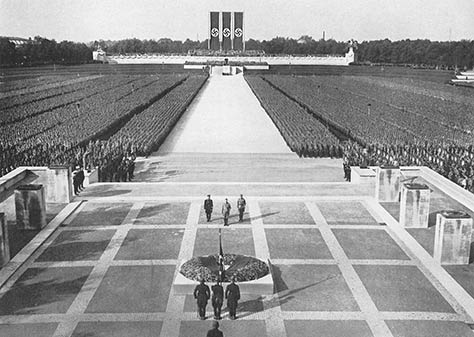 Reichsparteitag 1934 in Nürnberg